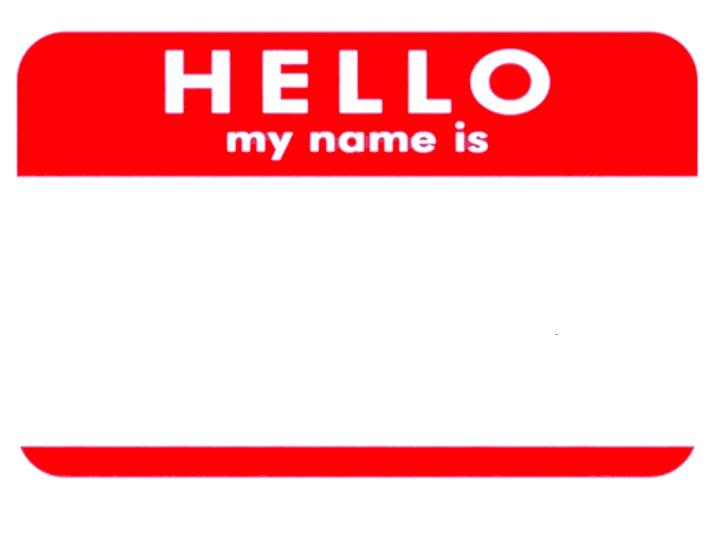 Twitter: @Graemeinnes

Facebook: Australia’s Disability Discrimination Commissioner Graeme Innes
Graeme
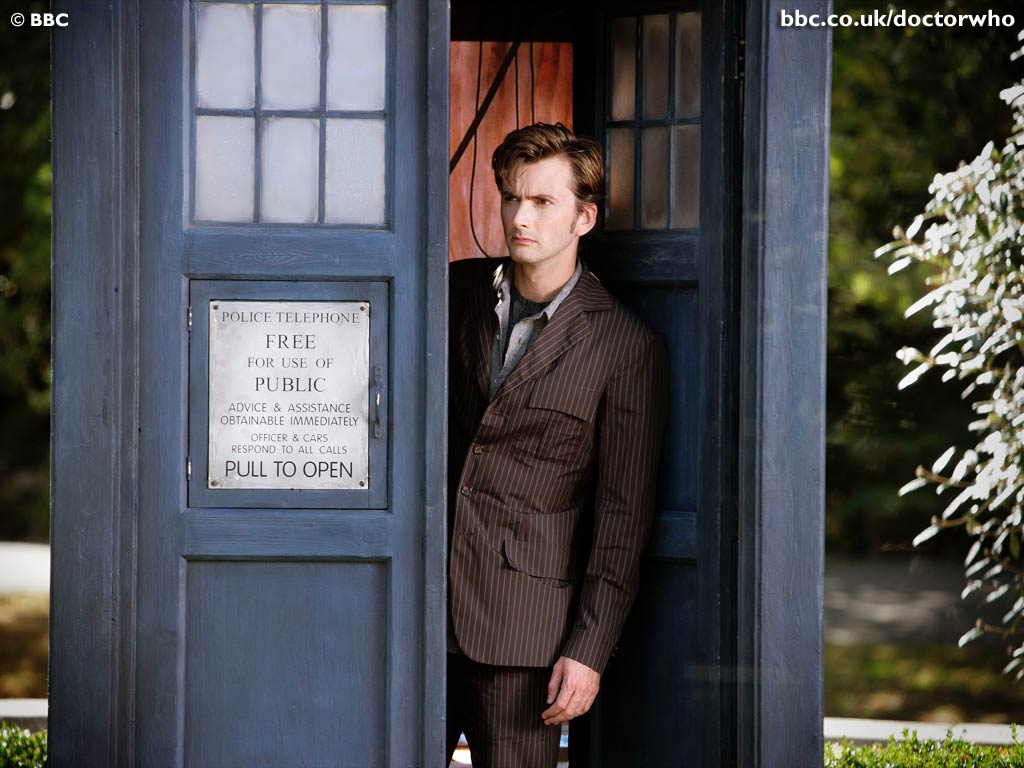 https://www.humanrights.gov.au/twentystories/